Fecha: 21 de noviembre 2024
CARTA DEL TRATO DIGNO
Fundación Gilberto Alzate Avendaño
¿Quienes somos?
La Fundación Gilberto Alzate Avendaño es una entidad pública, descentralizada, adscrita a la secretaria distrital de cultura, recreación y deporte de la alcaldía mayor de Bogotá; nuestra programación artística enmarcada en el programa distrital de estímulos que fomenta la creación, la investigación y la experimentación de las artes, la ciencia, la tecnología y las prácticas interdisciplinares; a través de recursos económicos y en especie permite a los creadores e investigadores desarrollar sus propuestas y ponerlas al alcance de la ciudadanía mediante publicaciones, exposiciones y presentaciones a nivel nacional e internacional. 

El programa promueve el intercambio de saberes; el rescate, preservación y creación de patrimonio; la construcción colectiva de conocimiento; la libre expresión; el diálogo crítico y el ejercicio del derecho a la cultura y el conocimiento.
¿Quienes somos?
Nuestro compromiso: brindarles un trato digno, considerado y respetuoso facilitando los canales de comunicación para que puedan presentar peticiones, quejas, reclamos, sugerencias y denuncias sobre presuntos manejos irregulares de los recursos púbicos y sobre nuestro actuar como entidad. 

La Fundación Gilberto Alzate Avendaño expide la carta de trato digno al usuario, con el propósito de mejorar la interacción con la comunidad y garantizar los derechos constitucionales de los ciudadanos de conformidad con lo establecido en el numeral 5 del artículo 7 del código de procedimiento administrativo y de lo contencioso administrativo.
Derechos y Deberes de las Personas ante la Fundación Gilberto Alzate Avendaño
Derechos
Derechos de las Personas ante la Fundación Gilberto Alzate Avendaño.  Para nosotros lo más importante es garantizar de manera efectiva el ejercicio de los siguientes derechos:

1. Ser tratado con el respeto y la consideración debida a la dignidad del ser humano.
2. Presentar peticiones en cualquiera de sus modalidades, verbalmente, o por escrito, o por cualquier otro medio idóneo y sin necesidad de apoderado, así como a obtener información y orientación acerca de los requisitos que las disposiciones vigentes exijan para tal efecto.
3. Obtener respuesta oportuna y eficaz a sus peticiones en los plazos establecidos para el efecto.
4. Conocer, salvo expresa reserva legal, el estado de actuación o trámite y obtener copias, a su costa, de los respectivos documentos.
5. Salvo reserva legal, obtener información que repose en los registros y archivos públicos de la Entidad, en los términos previstos por la Constitución y las leyes.
6. Recibir atención especial y preferente si se trata de personas en situación de discapacidad, niños, niñas, adolescentes, mujeres gestantes, o adultos mayores y en general de personas en estado de indefensión o de debilidad manifiesta, de conformidad con el artículo 13 de la Constitución Política.
7. Exigir el cumplimiento de las responsabilidades de los funcionarios que presten sus servicios en la Fundación Gilberto Alzate Avendaño.
8. Formular alegaciones y aportar documentos u otros elementos de prueba en cualquier actuación administrativa en la cual tenga  interés, a que dichos documentos sean valorados y tenidos en cuenta por las autoridades al momento de decidir y a que estas le informen al interviniente cuál ha sido el resultado de su participación en el procedimiento correspondiente.
9. Cualquier otro que le reconozcan la Constitución y las leyes.
Deberes
Deberes de las Personas ante la Fundación Gilberto Alzate Avendaño Contribuye a una buena prestación de nuestros trámites y servicios, el que ustedes conozcan y practiquen sus deberes, tales como:

1. Acatar la Constitución y las leyes.
2. Obrar conforme al principio de buena fe, absteniéndose de emplear maniobras dilatorias en las actuaciones, y de efectuar o aportar, a sabiendas, declaraciones o documentos falsos o hacer afirmaciones temerarias, entre otras conductas.
3. Ejercer con responsabilidad sus derechos, y en consecuencia abstenerse de reiterar solicitudes evidentemente improcedentes.
4. Observar un trato respetuoso con los servidores públicos.
5. Cuidar, preservar y hacer uso adecuado de las instalaciones, escenarios, enseres y demás recursos físicos de la entidad dispuestos para la ciudadanía. 
6. Seguir las indicaciones y recomendaciones dadas por el personal de la entidad y/o logística durante los eventos y actividades culturales para el buen desarrollo de los mismos.  
7. Informar al personal de seguridad del evento si se observa una situación de riesgo o peligro.

Parágrafo. El incumplimiento de estos deberes no podrá ser invocado por la administración como pretexto para desconocer el derecho reclamado por el particular. 
Empero podrá dar lugar a las sanciones penales, disciplinarias o de policía que sean del caso según la ley.
Canales de la Fundación Gilberto Alzate Avendaño
Canales
La Fundación Gilberto Alzate Avendaño cuenta con personas capacitadas y dispuestas a brindarle un servicio que cumpla con sus expectativas frente a los servicios y trámites en la entidad, para lo cual pone a disposición de la ciudadanía para el ejercicio y garantía de sus derechos los siguientes medios:
Atención Presencial: 
                    Oficina de Atención a la Ciudadanía y radicación: Calle 10 # 2 - 54 Bogotá, D.C.  
	     Horario: 8:00 a.m. a 5:30 p.m.

                    Buzón de sugerencias ubicados en: 
                                    Sede Casa Amarilla Calle 10 # 2 - 54 Bogotá, D.C. 
                                    Sede Principal Carrera 3 # 10 - 27 Bogotá, D.C.

Atención Telefónica: 
                  -   Llamando al PBX 432 04 10 Ext. 104 en Bogotá. Horario: 8:00 a.m. a 5:30 p.m
                  - Línea 195: atención 24 horas.
                  -   WhatsApp para atención y solicitar citas: 3227306238. Horario: 8:00 a.m. a 5:30 p.m.
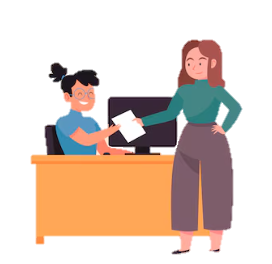 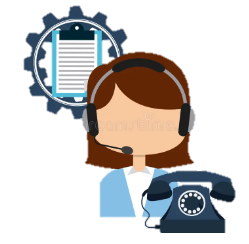 Canales
Atención Virtual: 
                     Correo electrónico para PQRS: atencionalciudadano@fuga.gov.co
                     Correo electrónico para solicitar citas: atencionalciudadano@fuga.gov.co
                     Correo electrónico para notificaciones judiciales: notificacionesjudiciales@fuga.gov.co
                     Formulario de contacto pagina web: https://bogota.gov.co/sdqs/
Redes Sociales: 
 https://www.instagram.com/fundaciongilbertoalzate/
       https://www.facebook.com/FugaBog
              https://twitter.com/FugaBogota
                              https://www.youtube.com/user/FundAlzate
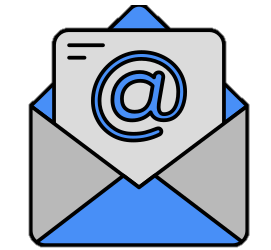 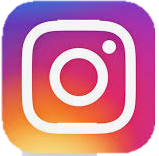 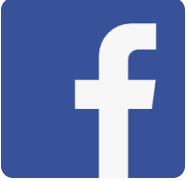 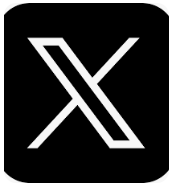 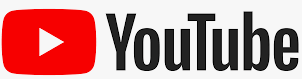 GRACIAS